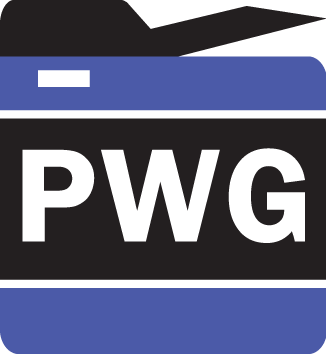 The Printer Working Group
Imaging Device Security
August 19, 2020
PWG August 2020 Virtual Face-to-Face
Copyright © 2020 The Printer Working Group. All rights reserved.
1
1
Agenda
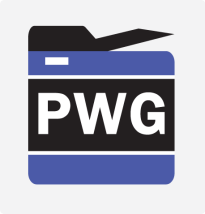 Copyright © 2020 The Printer Working Group. All rights reserved.
2
2
Intellectual Property Policy
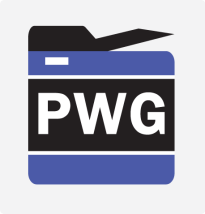 “This meeting is conducted under the rules of the PWG IP policy”.  
Refer to the IP statements in the plenary slides
Copyright © 2020 The Printer Working Group. All rights reserved.
3
3
Officers
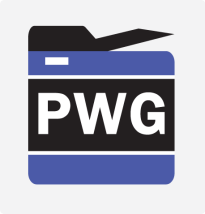 Chair:
Alan Sukert (Xerox)
Vice-Chair:
TBD
Secretary:
Alan Sukert (Xerox)
Document Editor:
Ira McDonald (High North) – HCD Security Guidelines
Copyright © 2020 The Printer Working Group. All rights reserved.
4
4
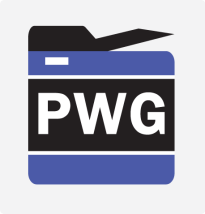 HCD international Technical Community (iTC) Status
Copyright © 2020 The Printer Working Group. All rights reserved.
5
5
HCD international Technical Community (iTC)
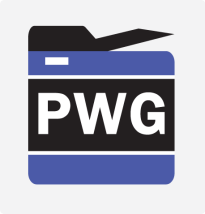 HCD iTC formally approved by Common Criteria Management Committee in Feb 2020
Key HCD iTC Officers:
Chairperson – Kwangwoo Lee, HP
Deputy Chairperson – Alan Sukert
CCDB Liaison - Eunkyoung Yi, Korean Scheme
Editors – Alan Sukert; Brian Volkoff, Ricoh; Geraldo Colunga, HP
Record Manager – TBD (Kwangwoo Lee acting for now)
Copyright © 2020 The Printer Working Group. All rights reserved.
6
6
HCD international Technical Community (iTC)
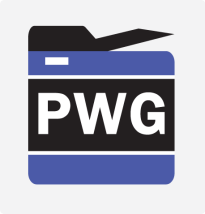 Agreed to hold bi-weekly meetings. Since last IDS F2F in May, meetings have been held on:
5/28/2020
6/11/2020 
6/25/2020 
7/9/2020 
7/23/2020
8/6/2020
Also held Editor’s Meetings on the off-weeks between the bi-weekly HCD iTC meetings
Copyright © 2020 The Printer Working Group. All rights reserved.
7
7
HCD iTC Status
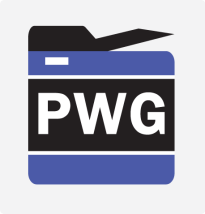 Key Status:
First internal draft of the HCD collaborative Protection Profile (cPP) released for HCD iTC review on 7/21; comments due by August 17th
Contains all the SFRs from HCD PP v1.0 and v1.1
First internal draft of the HCD Supporting Document (SD) should be released for HCD iTC review on 8/17
Contains all the Assurance Activities from HCD PP
Both internal drafts are to contain the contents of what would have been HCD PP v1.1, which should include:
HCD PP v1.0 as approved by NIAP and JISEC
HCD PP Errata #1
All NIAP Technical Decisions against the HCD PP
All changes to HCD PP v1.0 approved by the HCD Technical Committee before it became the HCD iTC
Copyright © 2020 The Printer Working Group. All rights reserved.
8
8
HCD-iTC-Admin-template/Review_Process.adoc
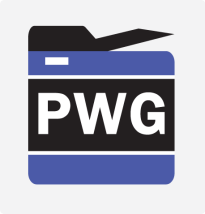 HCD iTC will publish the draft cPP (file format : .pdf)
w/o page number
Update the  PR Status
Editors
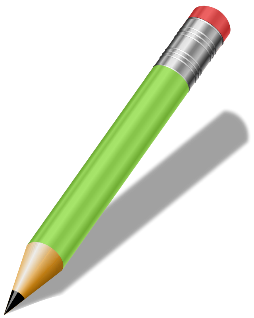 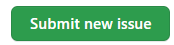 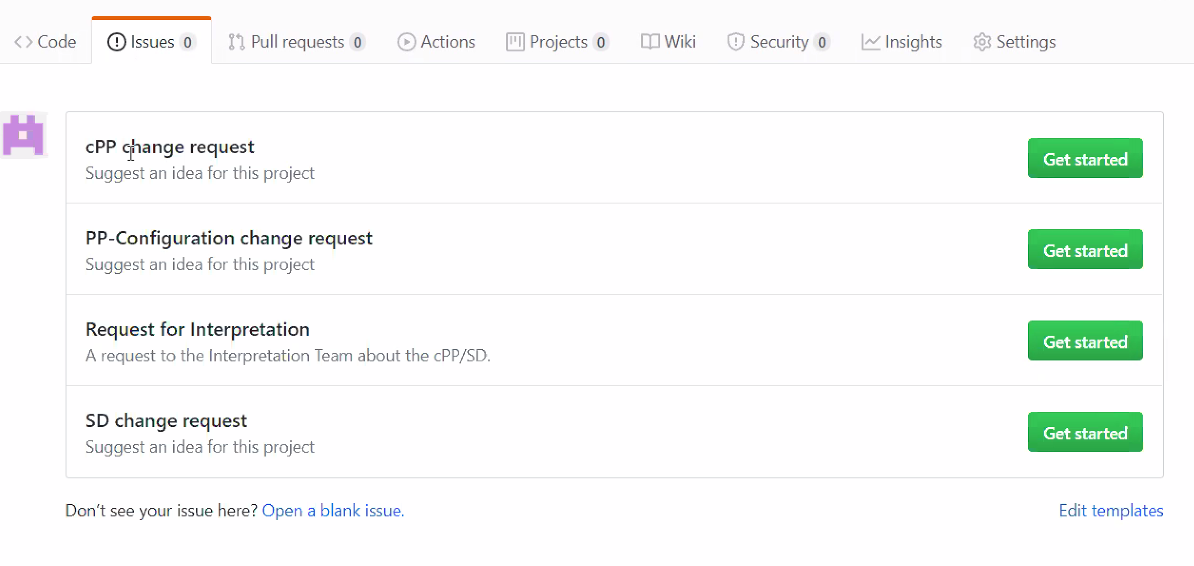 HCD iTC SMEs
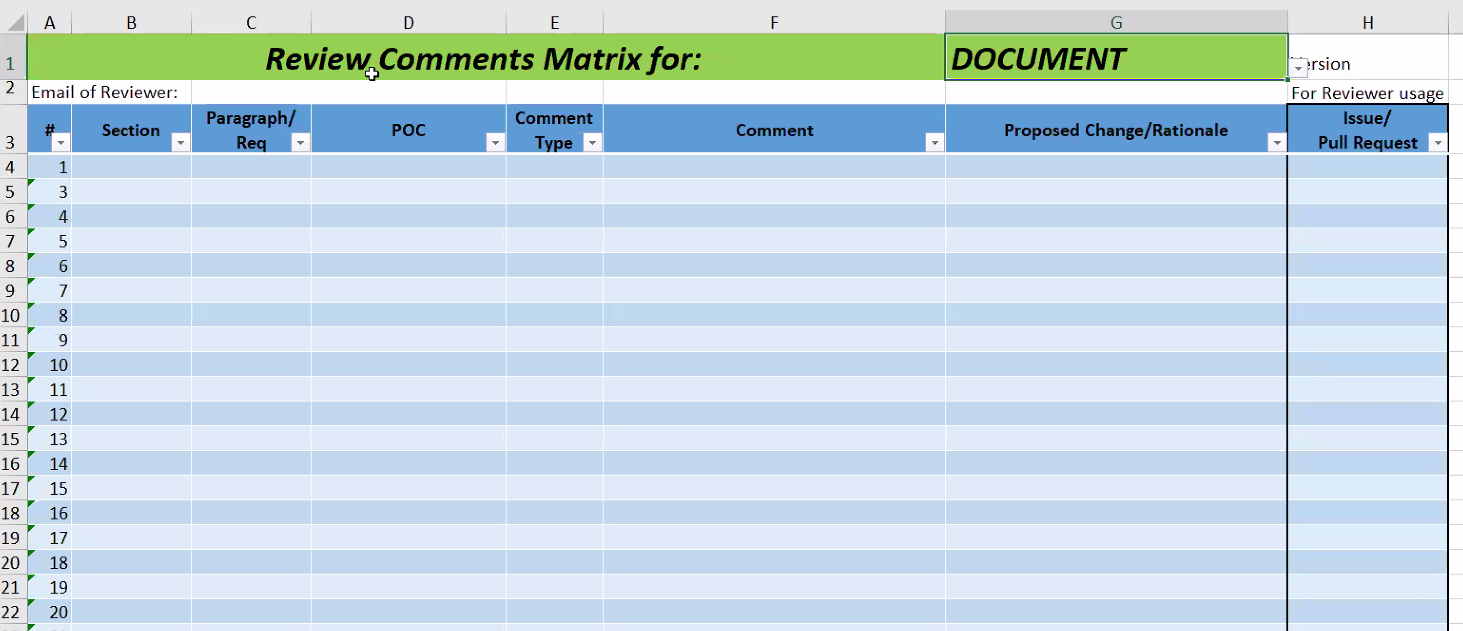 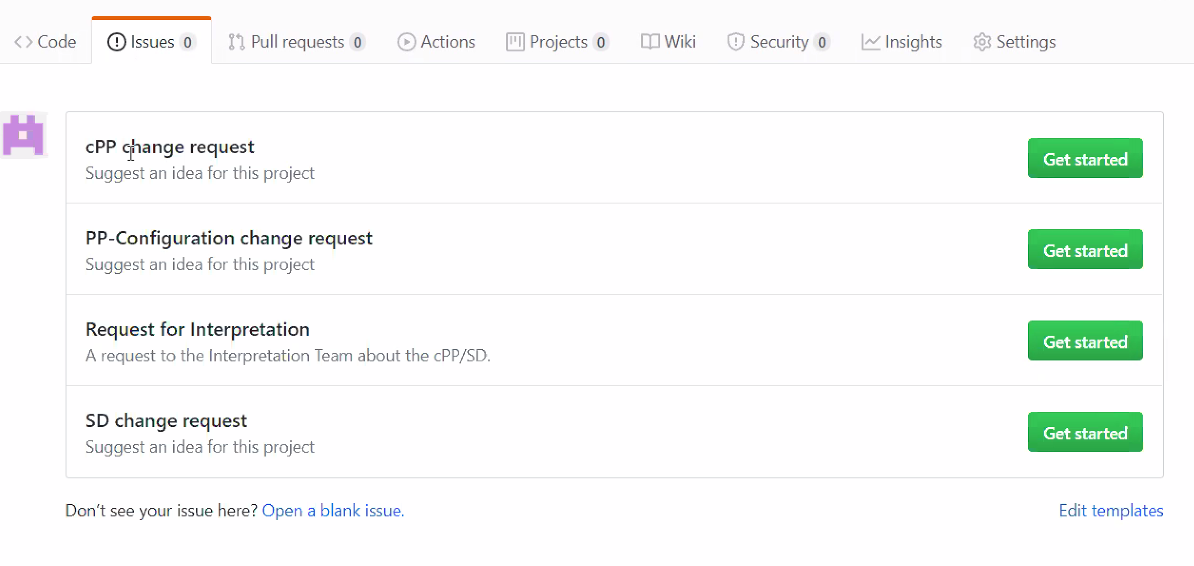 Implementation
Submit Review comment
 - Github “New issue”
Create the Master spreadsheet 
(Review Comments Matrix)
cPP (Brian)
SD (Jerry)
cPP (Alan)
SD (Jerry)
Sanity Check
Triage 
(Editorial, General, Technical)
Review the proposal 
Decision Making - Vote
HCD iTC Editors meeting 
   HCD iTC biweekly meeting
Chair
9
Copyright © 2020 The Printer Working Group. All rights reserved.
9
9
EAL Claim for HCD cPP
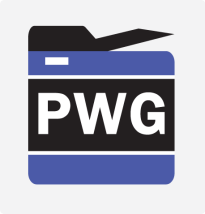 Option 1 : No EAL Claim (SARs of EAL2 without ALC_FLR) 
Pro 
Reduces the risk for requiring vendors to double-certify (which is the current situation for some vendors). 
Cons : 
Longer timeline for developing the cPP/SD due to the additional work needed to implement EAs for SARs of EAL2. 
Longer timeline for evaluations due to the additional SARs which require a vendor to generate additional evaluation evidence (e.g. TOE Design, Delivery, etc.). 
Risk for NIAP to not endorse the cPP/SD. 
Option 4 : No EAL Claim (SARs of EAL1 without ALC_FLR)
Pros 
Shorter timeline for developing cPP/SD. 
Shorter timeline for evaluations. 
Lower risk for NIAP not to endorse the cPP/SD.
Con 
Higher risk for requiring vendors to double-certify
Copyright © 2020 The Printer Working Group. All rights reserved.
10
10
EAL Claim for HCD cPP
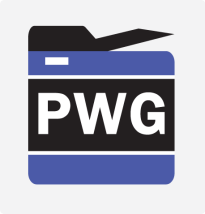 Could not achieve consensus so it was agreed to put it to a vote of the entire HCD iTC
Voting Rules: Vote is for either
Option 1 : No EAL Claim (SARs of EAL2 without ALC_FLR) 
Option 4 : No EAL Claim (SARs of EAL1 without ALC_FLR)
      Voting Rules
One vote is allowed for each member organization, not for each individual member.  
“Organization” is defined according to the definition adopted by the CC Users Forum; for commercial enterprises, a parent company and all of its divisions and subsidiaries constitute one organization. 
Votes submitted shall be explicit: Option 1, Option 4.
At the end of the voting period, ballots are tabulated and reviewed by the Chair or the Technical Editor. Results of voting are posted, including a summary of the vote and the votes cast by each organization. 
An approval criteria will be simple majority for this voting.
Copyright © 2020 The Printer Working Group. All rights reserved.
11
11
EAL Claim for HCD cPP
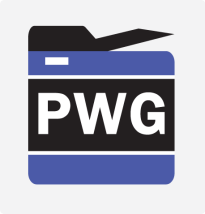 Results
Copyright © 2020 The Printer Working Group. All rights reserved.
12
12
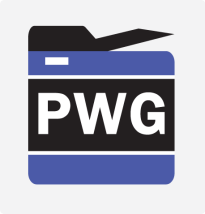 HCD iTC StatusProposed Public Review Process for HCD cPP Documentation
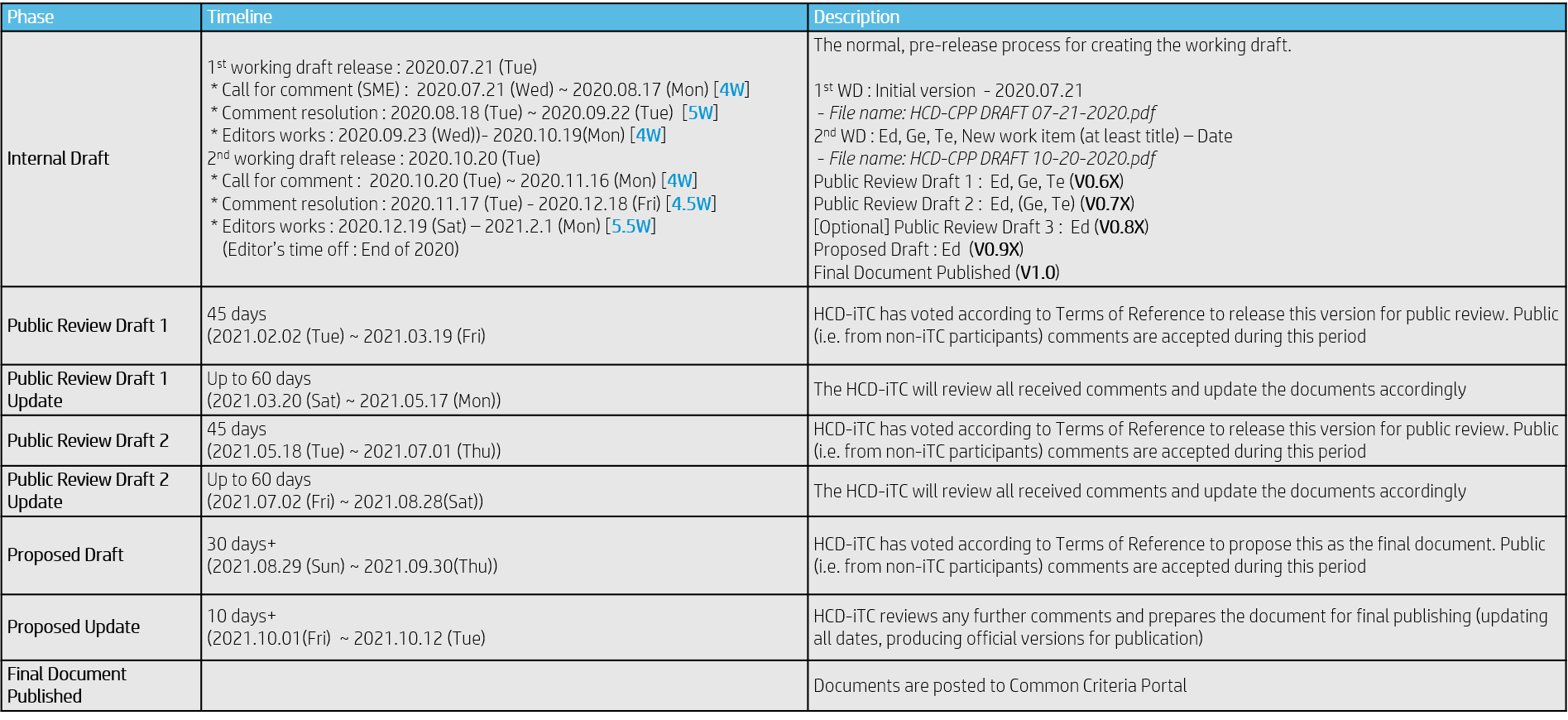 Copyright © 2020 The Printer Working Group. All rights reserved.
13
13
HCD iTC StatusOther Issues
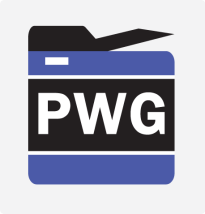 Inclusion of ALC_FLR
Problem will be developing assurance activities for ALC_FLR that will meet NIAP’s requirements of being “achievable”, “repeatable”, “testable” & “consistent” 
When to start adding new SFRs and Assurance Activities into the HCD cPP and SD drafts
Should be ASAP
What new SFRs and Assurance Activities should we include in HCD cPP/SD v1.0:
Split TLS (and maybe SSH) requirements into separate server and client requirements (a must have)
Problem is which version of the split requirements to use – are different TLS packages and the version in ND cPP v2.2e
Reflect any new NIAP/JISEC Technical Decisions (a must have)
Copyright © 2020 The Printer Working Group. All rights reserved.
14
14
HCD iTC StatusOther Issues
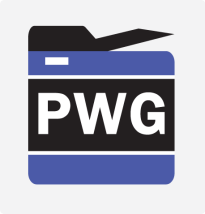 What new SFRs and Assurance Activities should we include in HCD cPP/SD v1.0 (cont’d):
Support for FIPS 140-3 (a must have)
Removal of all SHA-1 support (a must have)
Removal of support for TLS 1.0 and TLS 1.1 (a must have)
Support for TLS 1.3 (If requirements are included in ND cPP/SD in time)
Anything that the HCD iTC as a group determines over the next 6-9 months is an “absolute must have” in v1.0; anything less has to go in v1.1 or later. Possible candidates include:
Expansion of network-fax separation to “no bridging”
Syncing with ENISA and the new proposed European cybersecurity certification scheme (EUCC)
Syncing with applicable updates to ND cPP and FDE cPPs
Syncing with any applicable NIST SP updates
Copyright © 2020 The Printer Working Group. All rights reserved.
15
15
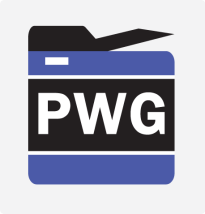 ETSI EN 303 645 V2.1.1 (2020-06)Cyber Security for Consumer Internet of Things
Copyright © 2020 The Printer Working Group. All rights reserved.
16
16
ETSI EN 303 645 V2.1.1 (2020-06)Cyber Security for Consumer Internet of Things
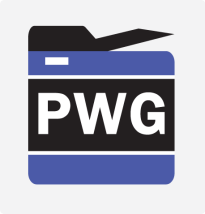 Scope 
Consumer IoT devices that are connected to network infrastructure (such as the Internet or home network)
Note: The standard defines a consumer IoT device as a “network-connected (and network-connectable) device that has relationships to associated services and are used by the consumer typically in the home or as electronic wearables” 
Examples given in the standard would suggest the standard only applies to what we would typically consider consumer products – toys, TVs, smart phones, computers, home appliances, etc. However, the definition of consumer IoT device in this standard could be interpreted to apply to a home printer or desktop MFP purchased strictly for home use, so this standard could apply to HCDs.
Copyright © 2020 The Printer Working Group. All rights reserved.
17
17
ETSI EN 303 645 V2.1.1 (2020-06)Cyber Security for Consumer Internet of Things
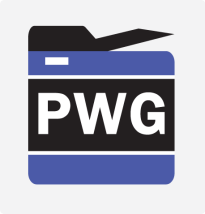 Requirements Categories: 
Passwords
Where passwords are used and in any state other than the factory default, all consumer IoT device passwords shall be unique per device or defined by the user
Authentication mechanisms used to authenticate users against a device shall use best practice cryptography, appropriate to the properties of the technology, risk and usage
Constrained Device - device which has physical limitations in either the ability to process data, the ability to communicate data, the ability to store data or the ability to interact with the user, due to restrictions that arise from its intended use
Copyright © 2020 The Printer Working Group. All rights reserved.
18
18
ETSI EN 303 645 V2.1.1 (2020-06)Cyber Security for Consumer Internet of Things
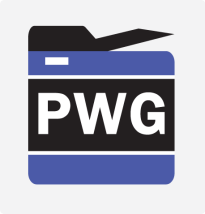 Requirements Categories: 
Vulnerability Management
The manufacturer shall make a vulnerability disclosure policy publicly available. This policy shall include, at a minimum:
initial acknowledgement of contact information for the reporting of issues; and
information on timelines for:
receipt; and
status updates until the resolution of the reported issues. 
Software Update
Many Software Update requirements (more than any other category)
Automatic mechanisms should be used for software updates. 
The device should check after initialization, and then periodically, whether security updates are available.
The manufacturer should inform the user in a recognizable and apparent manner that a security update is required together with information on the risks mitigated by that update
The manufacturer shall publish, in an accessible way that is clear and transparent to the user, the defined support period
Copyright © 2020 The Printer Working Group. All rights reserved.
19
19
ETSI EN 303 645 V2.1.1 (2020-06)Cyber Security for Consumer Internet of Things
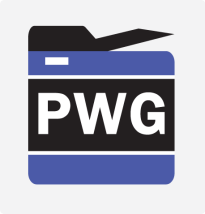 Requirements Categories: 
Secure Parameter Storage
Sensitive security parameters in persistent storage shall be stored securely by the device
Hard-coded critical security parameters in device software source code shall not be used
Secure Communication
The consumer IoT device shall use best practice cryptography to communicate securely
Cryptographic algorithms and primitives should be updateable (“cryptoagility”)
Critical security parameters should be encrypted in transit, with such encryption appropriate to the properties of the technology, risk and usage
Copyright © 2020 The Printer Working Group. All rights reserved.
20
20
ETSI EN 303 645 V2.1.1 (2020-06)Cyber Security for Consumer Internet of Things
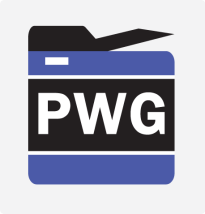 Requirements Categories: 
Minimize Attack Surface
All unused network and logical interfaces shall be disabled
In the initialized state, the network interfaces of the device shall minimize the unauthenticated disclosure of security-relevant information
Device hardware should not unnecessarily expose physical interfaces to attack
Software Integrity
The consumer IoT device should verify its software using secure boot mechanisms
If an unauthorized change is detected to the software, the device should alert the user and/or administrator to the issue and should not connect to wider networks than those necessary to perform the alerting function
Copyright © 2020 The Printer Working Group. All rights reserved.
21
21
ETSI EN 303 645 V2.1.1 (2020-06)Cyber Security for Consumer Internet of Things
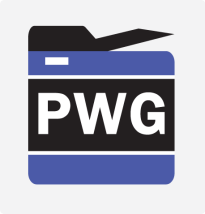 Requirements Categories: 
Securing Personal Data
The confidentiality of personal data transiting between a device and a service, especially associated services, should be protected, with best practice cryptography
The confidentiality of sensitive personal data communicated between the device and associatedservices shall be protected, with cryptography appropriate to the properties of the technology and usage
System Resiliency
Resilience should be built in to consumer IoT devices and services, taking into account the possibility of outages of data networks and power  
Consumer IoT devices should remain operating and locally functional in the case of a loss of network access and should recover cleanly in the case of restoration of a loss of power
Copyright © 2020 The Printer Working Group. All rights reserved.
22
22
ETSI EN 303 645 V2.1.1 (2020-06)Cyber Security for Consumer Internet of Things
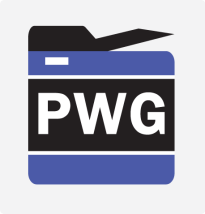 Requirements Categories: 
System Telemetry Data
If telemetry data is collected from consumer IoT devices and services, such as usage and measurementdata, it should be examined for security anomalies
Data Deletion
The user shall be provided with functionality such that user data can be erased from the device in a simple manner
Users should be given clear instructions on how to delete their personal data
Installation and Maintenance
Installation and maintenance of consumer IoT should involve minimal decisions by the user and should follow security best practice on usability 
The manufacturer should provide users with guidance on how to securely set up their device 
The manufacturer should provide users with guidance on how to check whether their device is securely set up
Copyright © 2020 The Printer Working Group. All rights reserved.
23
23
ETSI EN 303 645 V2.1.1 (2020-06)Cyber Security for Consumer Internet of Things
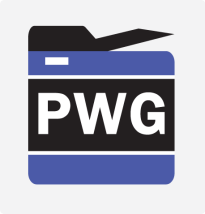 Requirements Categories: 
Input Data Validation
The consumer IoT device software shall validate data input via user interfaces or transferred via Application Programming Interfaces (APIs) or between networks in services and devices
Data Protection
The manufacturer shall provide consumers with clear and transparent information about what personal data is processed, how it is being used, by whom, and for what purposes, for each device and service. This also applies to third parties that can be involved, including advertisers
If telemetry data is collected from consumer IoT devices and services, consumers shall be provided with information on what telemetry data is collected, how it is being used, by whom, and for what purposes
Copyright © 2020 The Printer Working Group. All rights reserved.
24
24
ETSI EN 303 645 V2.1.1 (2020-06)Cyber Security for Consumer Internet of Things
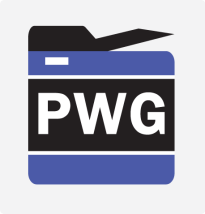 Some Ideas on Enforcement of the Standard*
The new EN 303 645 standard set by ETSI doesn’t necessarily indicate enforcement, it paves the way for certifications that help towards that under various other regulatory enforcement. For example, ENISA, under its EU cybersecurity Act, is likely to pick up the EN 303 645 standard and then enforce it. 
In another scenario, where there is a security breach in an internet-connected device which involves a data compromise under GDPR regulations. “If as a manufacturer you can say you followed every recommendation in the EN, the data commissioner may look on your case more favorably. But if you simply said you thought about it but did nothing about following the recommendations, then there is no case to answer and there could be significant financial penalties under GDPR rules.”
*From EE Times Europe, July 3, 2020
Copyright © 2020 The Printer Working Group. All rights reserved.
25
25
ETSI EN 303 645 V2.1.1 (2020-06)Cyber Security for Consumer Internet of Things
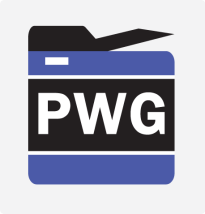 Some Ideas on Enforcement of the Standard*
On another dimension, the new standard also helps with consumer confidence in the security of everyday products that connect to the internet. You could then have a scheme which certifies products under a traffic light system – green means it meets the standard. For consumers who are unlikely to understand the technicalities of their connected wearables or connected products, this will help in identifying which products they can buy with assurance that it meets some cybersecurity standards
*From EE Times Europe, July 3, 2020

Note: ETSI is also developing a test specification and an implementation guide to complement this standard which may provide additional guidance on enforcement of the standard; no dates for completion of these documents have been provided
Copyright © 2020 The Printer Working Group. All rights reserved.
26
26
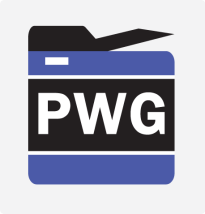 HCD Security Guidelines Status
Copyright © 2020 The Printer Working Group. All rights reserved.
27
27
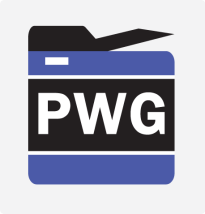 Other HCD Security Standards Activities
Copyright © 2020 The Printer Working Group. All rights reserved.
28
28
Potential Standards Activities To Be Watched
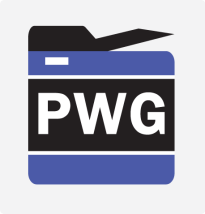 (3) US NIST - FREE!
* LWC (Lightweight Cryptography)
-- https://www.nist.gov/programs-projects/lightweight-cryptography
-- for resource-constrained devices (including mobile phones)
* TC (Threshold Cryptography)
-- https://csrc.nist.gov/Projects/Threshold-Cryptography
-- multi-party signatures and encryption algorithms - hot stuff!
* CF (Cybersecurity Framework)
-- https://www.nist.gov/cyberframework
* PQC (Post-Quantum Crypto)
-- https://csrc.nist.gov/Projects/Post-Quantum-Cryptography
* SWID (Software Identification Tags)
-- https://csrc.nist.gov/Projects/Software-Identification-SWID
-- see also https://datatracker.ietf.org/doc/draft-ietf-sacm-coswid/
-- underlies runtime integrity and remote attestation work
* SWA (Software Assurance)
-- https://www.nist.gov/itl/ssd/software-assurance
Copyright © 2020 The Printer Working Group. All rights reserved.
29
29
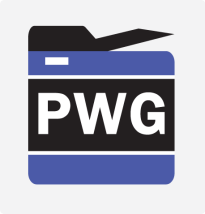 NIST CYBERSECURITY FRAMEWORK
Copyright © 2020 The Printer Working Group. All rights reserved.
30
30
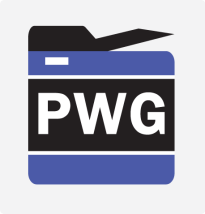 NIST CyberSecurity Framework
Risk-based approach to managing cybersecurity risk
Composed of three parts: 
Framework Core -- Set of cybersecurity activities, desired outcomes, and applicable references that are common across critical infrastructure sectors
Desired cybersecurity outcomes organized in a hierarchy and aligned to more detailed guidance and controls 
Framework Implementation Tiers -- Provide context on how an organization views cybersecurity risk and the processes in place to manage that risk 
Alignment of an organization’s requirements and objectives, risk appetite and resources using the desired outcomes of the Framework Core
Framework Profiles -- Represents the outcomes based on business needs that an organization has selected from the Framework Categories and Subcategories
A qualitative measure of organizational cybersecurity risk management practices
Copyright © 2020 The Printer Working Group. All rights reserved.
31
31
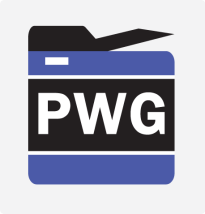 NIST CyberSecurity FrameworkFramework Core Elements
Functions: Organize basic cybersecurity activities at their highest level
Functions are Identify, Protect, Detect, Respond, and Recover 
Categories:  Subdivisions of a Function into groups of cybersecurity outcomes closely tied to programmatic needs and particular activities. 
Examples of Categories include “Asset Management,” “Identity Management and Access Control,” and “Detection Processes.” 
Subcategories: Further divide a Category into specific outcomes of technical and/or management activities. 
Provide a set of results that, while not exhaustive, helpsupport achievement of the outcomes in each Category 
Informative References: Specific sections of standards, guidelines, and practices common among critical infrastructure sectors that illustrate a method to achieve the outcomes associated with each Subcategory
Copyright © 2020 The Printer Working Group. All rights reserved.
32
32
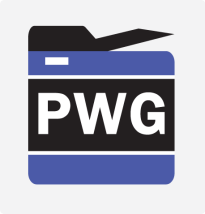 NIST CyberSecurity FrameworkFramework Core
Develop an organizational understanding to manage cybersecurity risk to systems, people, assets, data, and capabilities 
Develop and implement appropriate safeguards to ensure delivery of critical services. 
Develop and implement appropriate activities to identify the occurrence of a cybersecurity event
Develop and implement appropriate activities to take action regarding a detected cybersecurity incident 
Develop and implement appropriate activities to maintain plans for resilience and to restore any capabilities or services that were impaired due to a cybersecurity incident
Copyright © 2020 The Printer Working Group. All rights reserved.
33
33
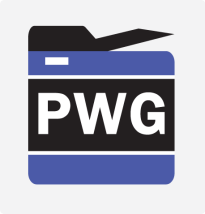 NIST CyberSecurity FrameworkFunctions and Categories
Copyright © 2020 The Printer Working Group. All rights reserved.
34
34
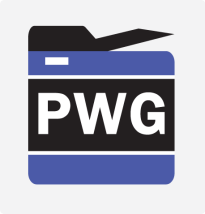 NIST CyberSecurity FrameworkFramework Core Excerpt
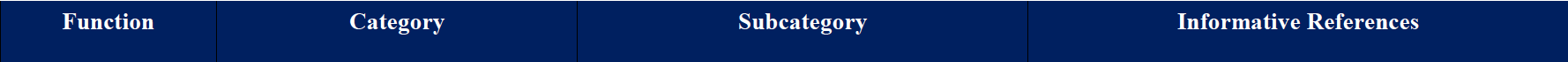 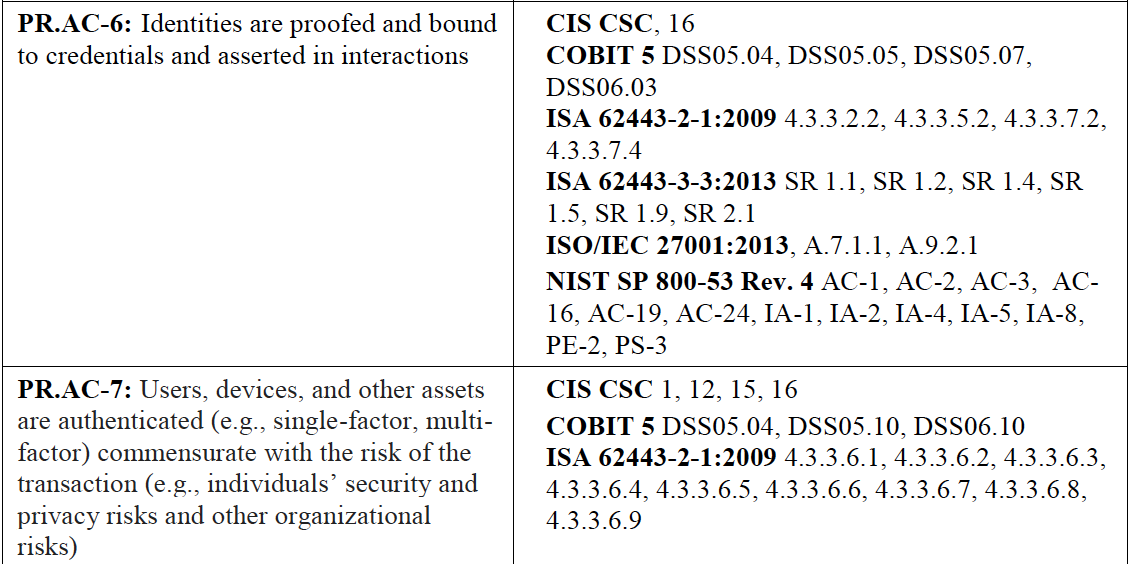 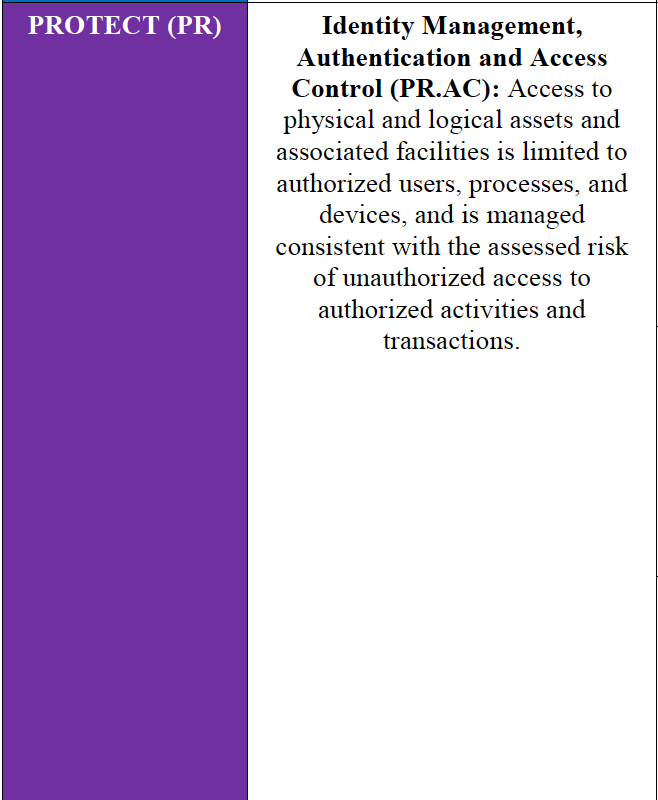 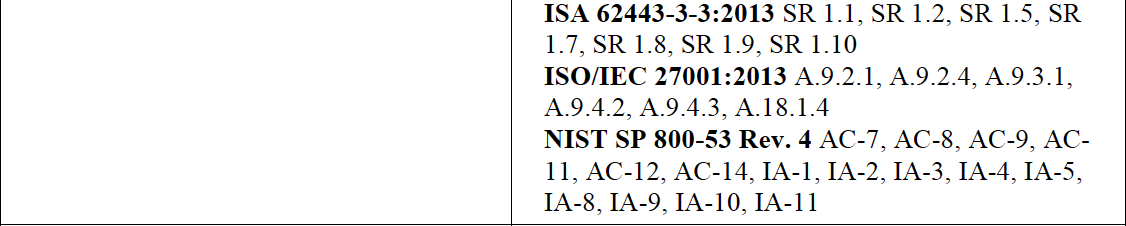 5 Functions
23 Categories
108 Subcategories
6 Informative References
Copyright © 2020 The Printer Working Group. All rights reserved.
35
35
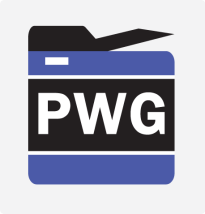 NIST CyberSecurity FrameworkImplementation Tiers
Copyright © 2020 The Printer Working Group. All rights reserved.
36
36
Next Steps – IDS WG
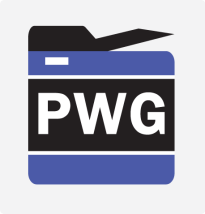 Next IDS Conference Call – Sep 3, 2020
Next IDS Face-to-Face Meeting Nov 10-12 (probably Nov 12), 2020 at next Virtual PWG F2F
Start looking at involvement in some of these other standards activities individually and maybe as a WG
Copyright © 2020 The Printer Working Group. All rights reserved.
37
37
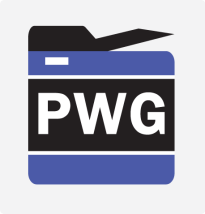 BACKUP
Copyright © 2020 The Printer Working Group. All rights reserved.
38
38
Trusted Computing Group (TCG)
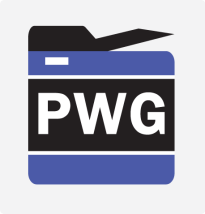 Next TCG Members Meetings
TCG Virtual F2F – 12-16 October 2020 –Ira to call in
TCG Virtual F2F – TBD dates February 2021 –Ira to call in
Trusted Mobility Solutions (TMS) – Ira is co-chair and co-editor
Formal – GP (TEE, SE), ETSI (NFV/MEC), ATIS (5G Security) 
Informal – 3GPP, GSMA, IETF, ISO, ITU-T, SAE, US NIST
TCG TMS Use Cases v2 – published September 2018
Mobile Platform (MPWG) – Ira is co-editor
Formal – GP (TEE, SE), ETSI (NFV/MEC), ATIS (5G Security) 
TCG Runtime Integrity Preservation for Mobile Devices – Nov 2019
TCG Mobile Reference Architecture v2 – work-in-progress
TCG TPM 2.0 Mobile Common Profile – work-in-progress
Recent Specifications
http://www.trustedcomputinggroup.org/resources
TCG Algorithm Registry r1.32 – June 2020
TCG TSS 2.0 Feature API (FAPI) – June 2020
TCG TSS 2.0 Enhanced System Level API (ESAPI) – May 2020
TCG TPM 2.0 Library r1.62 – review May 2020 – not for publication
TCG TPM 2.0 Library r1.59 – March 2020
Copyright © 2020 The Printer Working Group. All rights reserved.
39
39
Internet Engineering Task Force (IETF) (1 of 4)
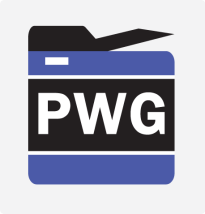 Next IETF Members Meetings
IETF 109 Virtual F2F – 16-20 November 2020 – Ira to call in
IETF 110 Virtual F2F – 8-12 March 2021 – Ira to call in
Transport Layer Security (TLS)
TLS 1.3 Extension Cert-Based Auth w/ Ext PSK – RFC 8773 – March 2020https://tools.ietf.org/html/rfc8773
Applying GREASE to TLS Extensibility – RFC 8701 – January 2020https://tools.ietf.org/html/rfc8701
TLS/1.3 – RFC 8446 – August 2018https://tools.ietf.org/html/rfc8446
Flags Extension for TLS 1.3 – July 2020https://datatracker.ietf.org/doc/draft-ietf-tls-tlsflags/
Delegated Credentials for TLS – June 2020https://datatracker.ietf.org/doc/draft-ietf-tls-subcerts/
Exported Authenticators in TLS – June 2020 – to IETF LChttps://datatracker.ietf.org/doc/draft-ietf-tls-exported-authenticator/
Guidance for External PSK Usage in TLS – June 2020https://datatracker.ietf.org/doc/draft-ietf-tls-external-psk-guidance/
DTLS/1.3 – draft-38 – May 2020 – IETF LChttps://datatracker.ietf.org/doc/draft-ietf-tls-dtls14/
Deprecating MD5 and SHA-1 in TLS 1.2 – May 2020 – to IETF LChttps://datatracker.ietf.org/doc/draft-ietf-tls-md5-sha1-deprecate/
TLS Certificate Compression – draft-10 – January 2020 – RFC Editorhttps://datatracker.ietf.org/doc/draft-ietf-tls-certificate-compression.txt
Copyright © 2020 The Printer Working Group. All rights reserved.
40
40
Internet Engineering Task Force (IETF) (2 of 4)
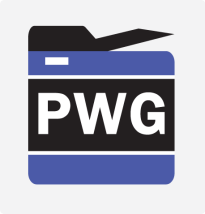 Security Automation and Continuous Monitoring (SACM)
Concise Software Identifiers – draft-15 – May 2020 – to IETF LChttps://datatracker.ietf.org/doc/draft-ietf-sacm-coswid/ 
SACM Architecture – draft-06 – May 2020https://datatracker.ietf.org/doc/draft-ietf-sacm-arch/
Endpoint Posture Collection Profile – draft-01 – February 2020 – to IETF  LChttps://datatracker.ietf.org/doc/draft-ietf-sacm-epcp/
Concise Binary Object Representation (CBOR)
CBOR Tags for Typed Arrays – RFC 8746 – February 2020https://tools.ietf.org/html/rfc8746
CBOR Sequences – RFC 8742 – February 2020https://tools.ietf.org/html/rfc8742
Concise Data Definition Language (CDDL) – RFC 8610 – June 2019https://tools.ietf.org/html/rfc8610 - JSON/CBOR schema 
CBOR Tags for Date – draft-05 – July 2020 – to IETF LChttps://datatracker.ietf.org/doc/draft-ietf-cbor-date-tag/
CBOR) Tags for OIDs – draft-00 – July 2020https://datatracker.ietf.org/doc/draft-ietf-cbor-tags-oid/
CBORbis – draft-14 – June 2020 – to IETF LChttps://datatracker.ietf.org/doc/draft-ietf-cbor-7049bis/
Copyright © 2020 The Printer Working Group. All rights reserved.
41
41
Internet Engineering Task Force (IETF) (3 of 4)
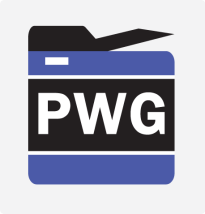 Remote ATtestation ProcedureS (RATS)
RATS Architecture – draft-05 – July 2020https://datatracker.ietf.org/doc/draft-ietf-rats-architecture/
TPM-based Network Device RIV – draft-02 – July 2020https://datatracker.ietf.org/doc/draft-ietf-rats-tpm-based-network-device-attest/
Time-Based Uni-Directional Attestation – draft-03 – July 2020https://datatracker.ietf.org/doc/draft-birkholz-rats-tuda/
Reference Interaction Models for RATS – draft-03 – July 2020https://datatracker.ietf.org/doc/draft-birkholz-rats-reference-interaction-model/
YANG Data Model for CHARRA using TPMs – draft-02 – June 2020https://datatracker.ietf.org/doc/draft-ietf-rats-yang-tpm-charra/
CBOR Tag for Unprotected CWT Claims Sets – draft-01 – June 2020https://datatracker.ietf.org/doc/draft-birkholz-rats-uccs/
Trusted Path Routing – draft-00 – June 2020https://datatracker.ietf.org/doc/draft-voit-rats-trustworthy-path-routing/
MUD-Based RATS Resources Discovery – draft-00 – March 2020https://datatracker.ietf.org/doc/draft-birkholz-rats-mud/
Entity Attestation Token (EAT) – draft-03 – February 2020https://datatracker.ietf.org/doc/draft-ietf-rats-eat/
Copyright © 2020 The Printer Working Group. All rights reserved.
42
42
Internet Engineering Task Force (IETF) (4 of 4)
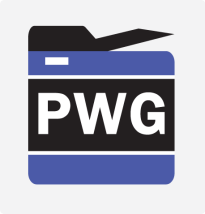 IRTF Crypto Forum Research Group (CFRG) – future algorithms
Hybrid Public Key Encryption – draft-05 – July 2020 – RG LChttps://datatracker.ietf.org/doc/draft-irtf-cfrg-hpke/
Oblivious Pseudorandom Functions (OPRFs) – draft-04 – July 2020https://datatracker.ietf.org/doc/draft-irtf-cfrg-voprf/
Cpace Balanced Composable PAKE – draft-00 – July 2020https://datatracker.ietf.org/doc/draft-irtf-cfrg-cpace/
OPAQUE Asymmetric PAKE Protocol – draft-06 – June 2020https://datatracker.ietf.org/doc/draft-krawczyk-cfrg-opaque/
Hashing to Elliptic Curves – draft-09 – June 2020https://datatracker.ietf.org/doc/draft-irtf-cfrg-hash-to-curve/
Randomness for Security Protocols – draft-13 – June 2020https://datatracker.ietf.org/doc/draft-irtf-cfrg-randomness-improvements/
Pairing-Friendly Curves – draft-07 – June 2020https://datatracker.ietf.org/doc/draft-irtf-cfrg-pairing-friendly-curves/
Transition from Classical to Post-Quantum Cryptography – draft-07 – May 2020https://datatracker.ietf.org/doc/draft-hoffman-c2pq/
Copyright © 2020 The Printer Working Group. All rights reserved.
43
43